Persentasi Hasil Tugas Akhir Rancang Bangun Mesin Bajak Sawah ( Perawatan dan Perbaikan )
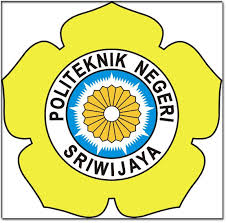 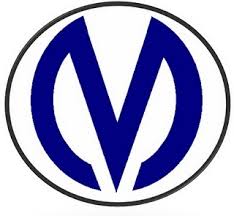 Rancang Bangun Mesin Bajak Sawah( Perawatan dan Perbaikan )
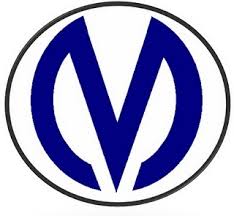 Galih Satriyo Nugroho
061130200822
Latar belakang
Rancang bangun mesin bajak sawah ini di buat untuk membantu para petani dalam pengolahan lahan persawahan dan sekaligus mengatasi permasalahan keterbatasan tenaga kerja. Dengan menggunakan mesin bajak sawah ini petani dapat memperluas garapan lahannya dan tepat waktunya intensitas penanaman benih serta meningkatkan hasil produksi setiap kali melakukan panen
Tujuan dan manfaat rancang bangun mesin bajak sawah
Untuk meningkatkan efektifitas pembajakan sawah
Meningkatkan kwalitas hasil panen petani
Membantu meringankan petani pada saat membajak tanah yang akan di tanami.
Mempercepat pembajakan sawah.
Menciptakan struktur tanah yang di butuhkan untuk persemaian benih
Mengatasi permasalahan keterbatasan tenaga kerja
Prinsip kerja mesin bajak sawah
Mesin bajak sawah ini menggunakan 4 pully, 2 sabuk V sebagai transmisi dan 1 poros yang saling menghubungkan untuk melakukan putaran, di poros tersebut terdapat mata baja guna untuk membajak atau menggemburkan tanah, putaran poros searah sehingga pada saat melakukan pembajakan tanah dapat teraduk atau gembur, akibat putaran mata baja yang berputar searah, mesin bajak sawah ini belum otomatis, melainkan masih perlu di kendalikan oleh manusia.
Prinsip kerja mesin bajak sawah ini cukup mudah. Mesin di hidupkan lalu pully pada mesin memutarkan pully input speed reducer dan output reducer meneruskan puratan menuju pully pada poros yang menyebabkan poros memutarkan roda bajak ( mata bajak )
Macam-macam  bajak sawah
Bajak Putar ( Rotary plow ) Bajak ini sangat cocok di gunakan untuk tanah kering dan tanah sawah, bajak sawah ini menghasilkan tanah yang gembur dan halus.
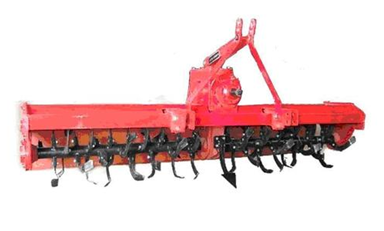 Bajak Pahat ( Chisel Plow )
Bajak mirip pahat ini berfungsi untuk merobek atau menembus tanah
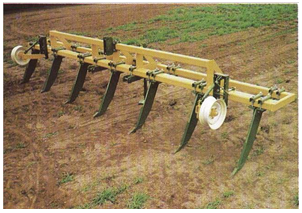 Bajak Piringan ( Disk plow )
Bajak piringan atau disk plow cocok untuk lahan yang erosinya besar, bajak ini menghasilkan tanah yang gembur dan rata
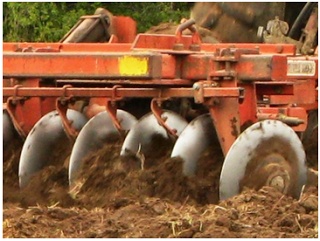 Bajak Singkal ( Mold Board plow )
 Bajak singkal cocok untuk lahan yang kering dan persawahan, bajak singkal ini dapat menyesuaikan dengan kondisi tanah,
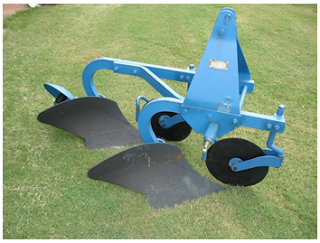 Bagian-Bagian Utama dari Mesin Bajak Sawah
1.	Kerangka/kontruksi
2.	Mesin (Engine)
3.	Alat penyalur tenaga ( Power Transmission  Device )
4.	Alat penggerak ( Running Device )
5.	Alat kemudi ( Steering Device )
6.	Alat pekerja ( Working Device )
Komponen mesin bajak sawah
Poros
Bantalan
Pulley
Sabuk
mesin
PERAWATAN DAN PERBAIKAN
Perawatan dan perbaikan adalah suatu kegiatan pemeliharaan pada suatu alat atau komponen yang telah mengalami kerusakan agar alat tersebut dapat digunakan kembali dan bekerja secara baik. Adapun yang membedakan antara perawatan dan perbaikan yaitu perawatan di lakukan sebelum alat atau komponen mengalami kerusakan, sedangkan perbaikan di lakukan pada saat alat atau komponen telah mengalami kerusakan
Tujuan Perawatan dan Perbaikan
Untuk memperpanjang usia pakai peralatan
Untuk menjamin daya guna dan hasil guna
Untuk menjamin kesiapan operasi atau siap pakainya peralatan
Untuk menjamin keselamatan orang yang menggunakan peralatan
Macam-macam Perawatan
Perawatan Pencegahan 
( Maintenance Preventive )
Perawatan pencegahan
 ( maintenance preventive ) merupakan perawatan secara sistematis yaitu terjadwal secara berkala dengan interval tetap, yang meliputi kegiatan tentang pembersihan alat, pelumasan komponen, serta pemeliharaan mesin secara tepat waktu. Kegiatan ini dilakukan untuk mencegah timbulnya kerusakan pada alat atau komponen yang di gunakan.
Perawatan Prediksi (Predictive Maintenance)
Perawatan prediksi (predictive maintenance) adalah perawatan yang bersifat prediksi, pada perawatan prediksi pendektesian ini di dapat dari hasil evaluasi pada indikator yang telah di pasang pada suatu alat atau mesin
Perawatan Tanpa Adanya Rencana
(Breakdown Maintenance)
Perawatan tanpa adanya rencana adalah kegiatan perbaikan yang di lakukan tanpa adanya perencanaan terlebih dahulu, dimna terjadi secara mendadak pada suatu alat atau mesin yang beroperasi, yang mengakibatkan kerusakan hingga alat atau mesin berhenti beroperasi.

Perawatan darurat
	 (Emergency Maintenance)
	Perawatan darurat (emergency maintenance) adalah pekerjaan perbaikan yang harus segera dilakukan karena terjadi kemacetan atau kerusakan yang tidak terduga
Perawatan Koreksi
 (Corrective Maintenance)
Perawatan koreksi (corrective maintenance) adalah suatu kegiatan yang dilakukan pada saat komponen benar-benar mengalami kerusakan hingga tidak dapat beroperasi, kerusakan komponen ini biasanya akan di tandai dengan kinerja mesin yang akan berkurang hingga 70%. Perawatan koreksi termasuk dalam system perawatan yang di rencanakan untuk melakukan perbaikan atau untuk melakukan peningkatan kondisi mesin hingga kembali normal atau sesuai dengan yang operator inginkan,
Diagram siklus perawatan
Inspection
Kegiatan inspection meliputi:
Memeriksa fungsi dari mekanisme kecepatan putar.
Memeriksa dan menyetel kopling, poros, bantalan baut, dll.
Membersihkan filter oli pelumas, system pengolian dan penyalur oli, serta debu atau kotoran.
Mengencangkan baut – baut dan mur – mur pengikat, ganti bila perlu.
Small repair
Kegiatan small repair meliputi:
Membongkar 2 – 3 unit bagian peralatan yang kemungkinan besar akan aus atau kotor dan membersihkannya.
Mengadakan perbaikan bila diperlukan atau yang telah dicatat pada inspeksi
Medium repair
Kegiatan medium repair meliputi:
Kerjakan semua kegiatan di small repair ditambah dengan membongkar semua bagian yang kemungkinan akan aus dan harus diganti atau diperbaiki.
Mengecat permukaan mesin yang sudah rusak.
Kalibrasi ulang dengan melakukan levelling pada mesin.
Overhaul
Kegiatan pada overhaul meliputi:
Ulangi semua kegiatan medium repair, tetapi pembongkaran yang menyangkut setiap unit, semua komponen yang sudah rusak atau aus diganti dengan komponen baru.
Pemeriksaan pondasi mesin (pemasangan kedalam pondasi) dan perbaiki jika diperlukan.
Gerinda semua permukaan pengarah.
Mengecat semua permukaan yang harus dicat dengan cat yang baru
Tabel perawatan dan perbaikan
kesimpulan
perlu adanya perawatan dan perbaikan pada suatu mesin yang bertujuan untuk mencegah kerusakan dan memperpanjang umur suatu alat / mesin
Sekian
Wassalamualaikum wr.wb





Creative by : Galih S.N
061130200822
`
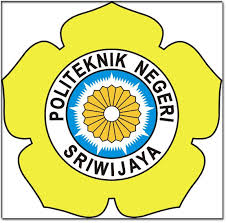 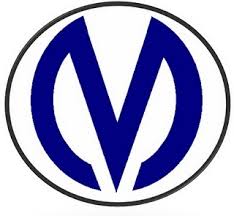